FIGURE 2. Receiver operating characteristic curve showing the usefulness of the apolipoprotein ε genotype for screening ...
Am J Epidemiol, Volume 155, Issue 6, 15 March 2002, Pages 487–495, https://doi.org/10.1093/aje/155.6.487
The content of this slide may be subject to copyright: please see the slide notes for details.
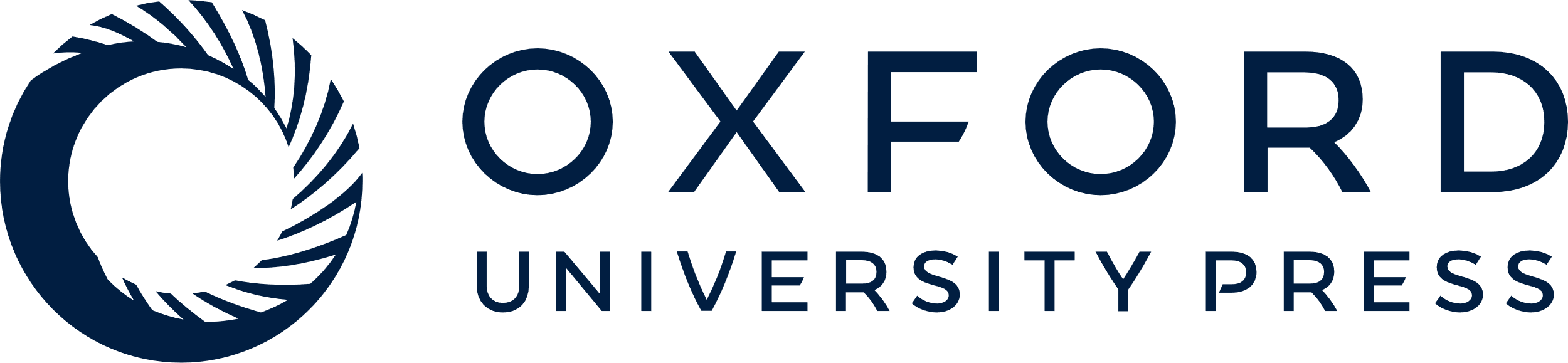 [Speaker Notes: FIGURE 2. Receiver operating characteristic curve showing the usefulness of the apolipoprotein ε genotype for screening clinically defined disease. Oklahoma Angiography Cohort, Oklahoma City, Oklahoma, 1992–1994 (hospital based).


Unless provided in the caption above, the following copyright applies to the content of this slide:]